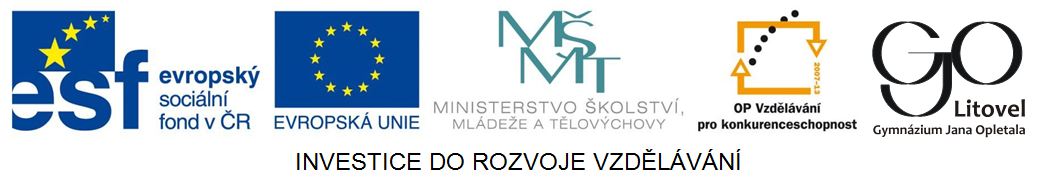 Klasicismus
ve výtvarném umění 1770 – 1830
Obdobné stavby již existovaly v minulosti.
Kde a v jaké době se stavěly chrámy tohoto typu?
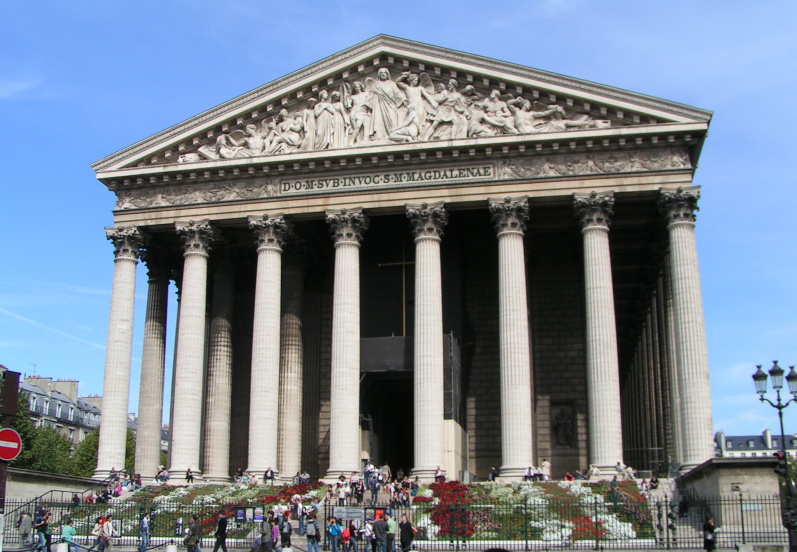 © Ivana Spurná
Zopakujeme si
	1. Jaké rozlišujeme antické stavební řády?
	2. Co je to tympanon?
	3. Jaké stavby řadíme mezi triumfální?
Francie, Paříž, chrám La Madeleine
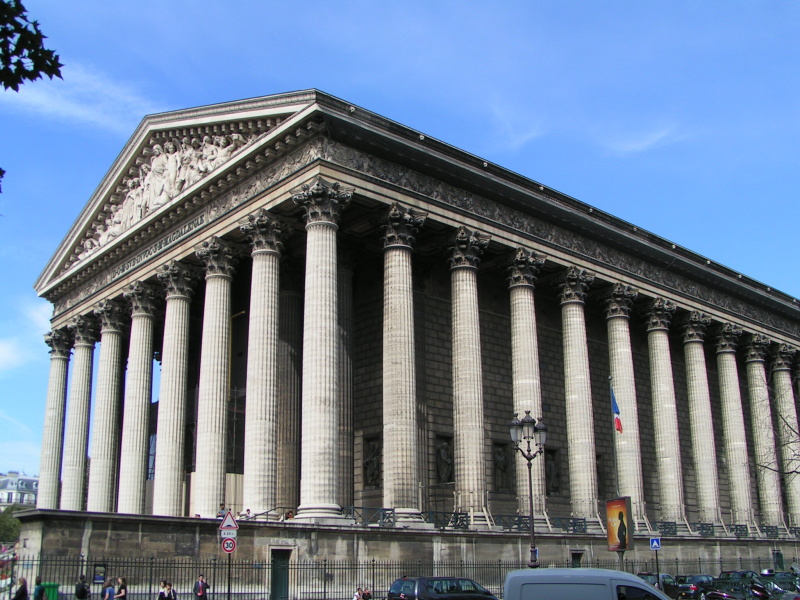 Snaha o obnovu antiky
Harmonická kompozice
Jasný, jednoduchý tvar
Symetrie, pravoúhlé tvary
© Ivana Spurná
Znaky klasicismu:
Reakce na baroko a rokoko
Jasný, jednoduchý, plastický a pevně ohraničený tvar
Harmonická kompozice, symetrie
Racionálnost (rozum, vše promyšleno)
Snaha o obnovu antiky
	Vliv: vykopávky – Pompeje, Herculaneum / Winckelmann
Všechny druhy umění, ovládl životní styl
Francie
Doba vlády francouzského krále Ludvíka XVI., Velké fr. revoluce, Napoleonovy vlády (empír)
Architektura:
Chrám La Madeleine 
	(Památník Velké armády)
Vendomský sloup 
	(inspirace: Trajánův sloup)
Triumfální oblouky
La Madeleine, 1763-1842, Paříž
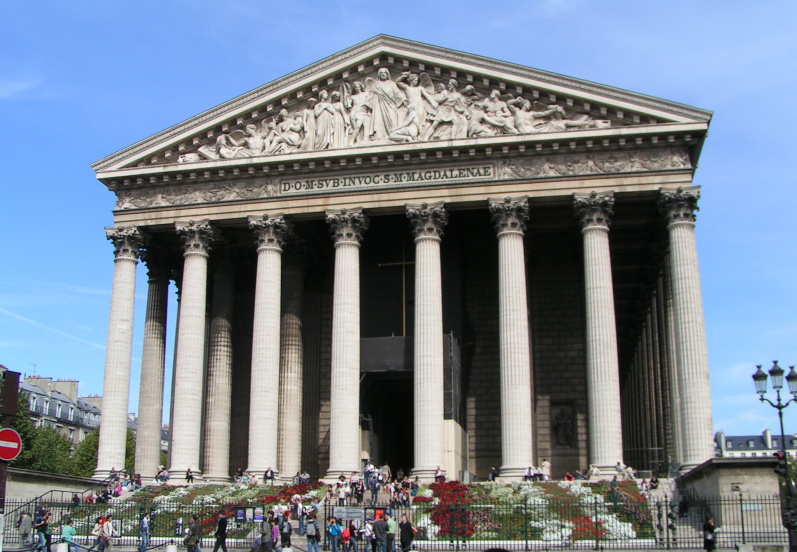 © Ivana Spurná
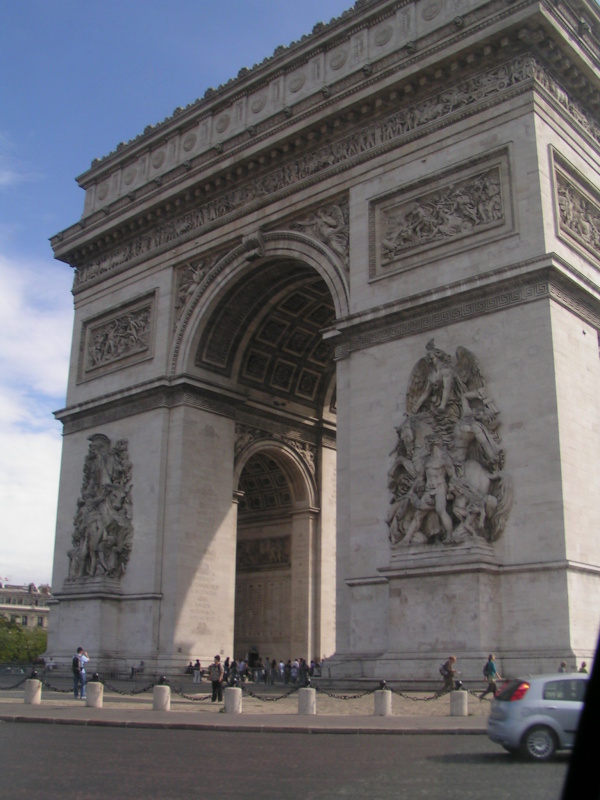 Vítězný oblouk,1806-1836, Pařížplastiky s námětem:MarseillaisaBitva u Slavkovavytvtořeny později
© Ivana Spurná
Triumfální oblouk, Carroussel, Paříž
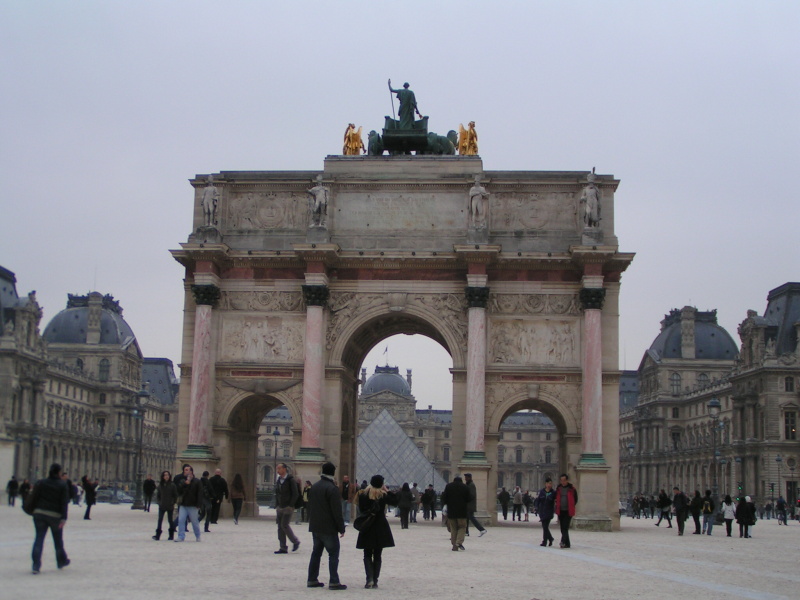 © Ivana Spurná
Vendomský sloup, Pařížpůvodně Slavkovský sloup
© Ivana Spurná
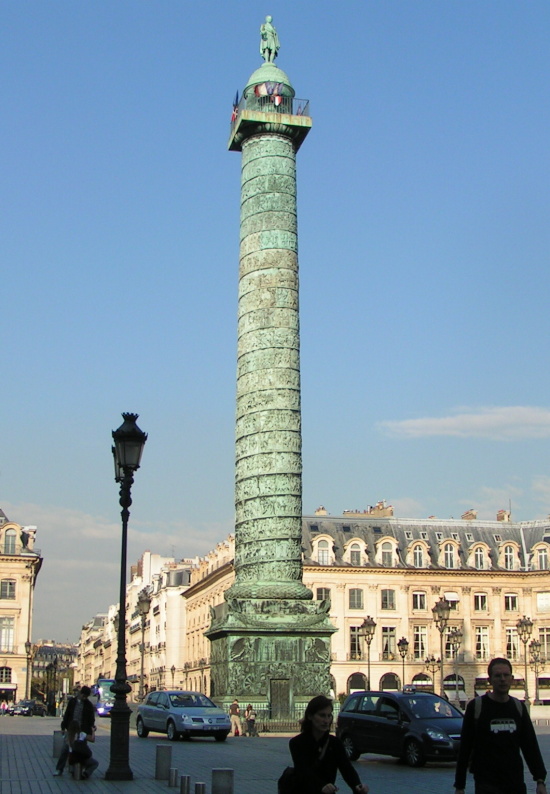 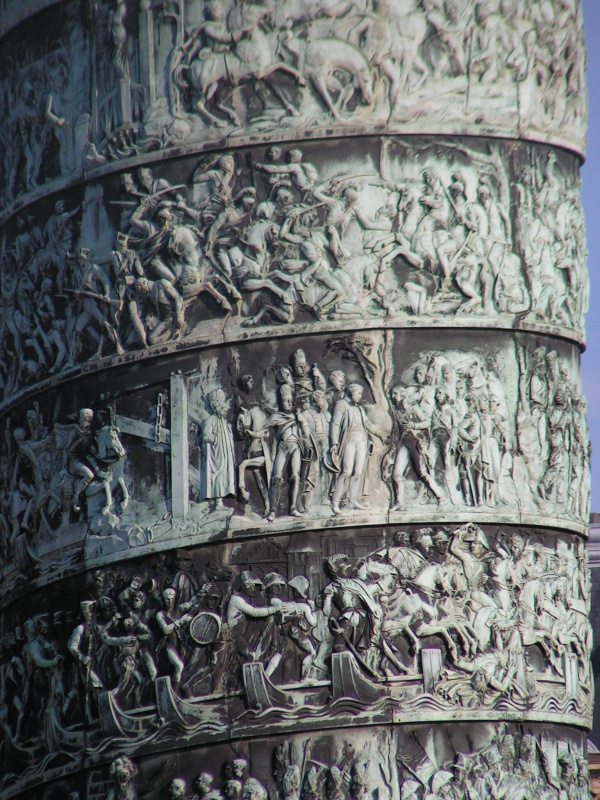 Víte, který triumfální sloup se stal vzorem?
© Ivana Spurná
Pantheon, Paříž
© Ivana Spurná
© Ivana Spurná
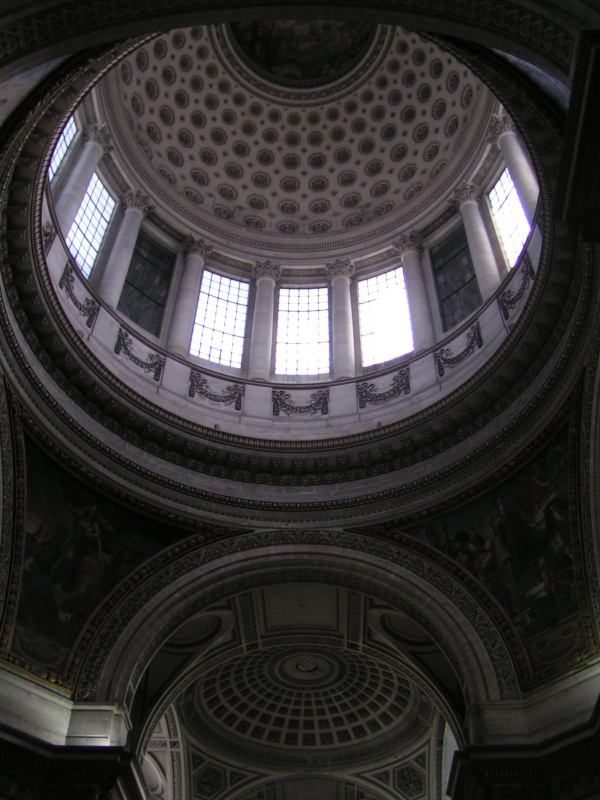 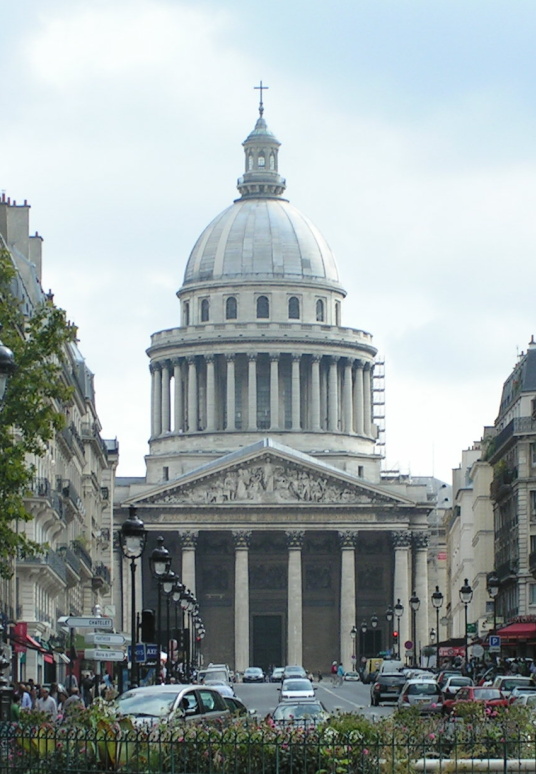 Britské muzeum, Londýn
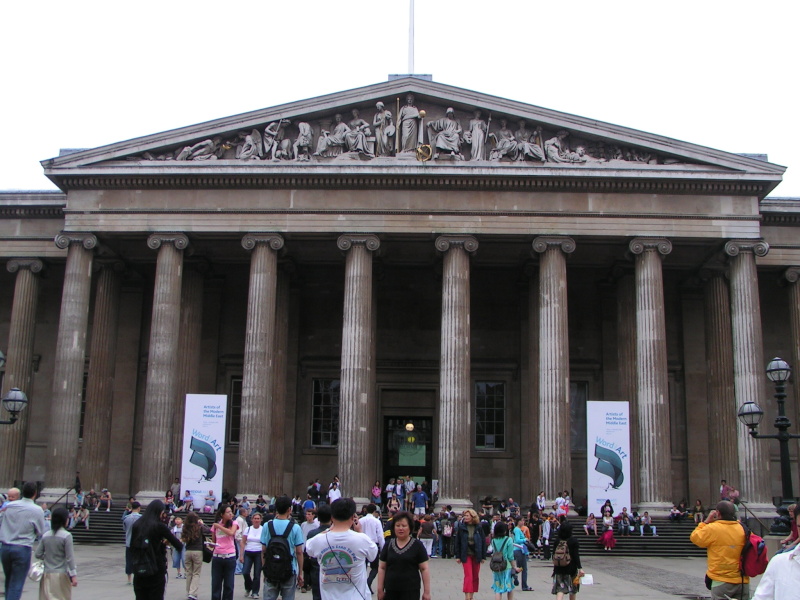 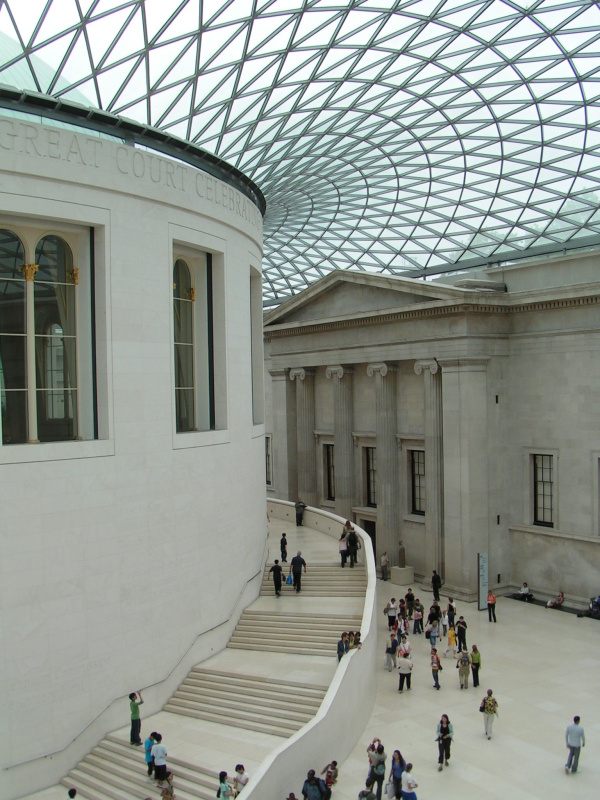 © Ivana Spurná
© Ivana Spurná
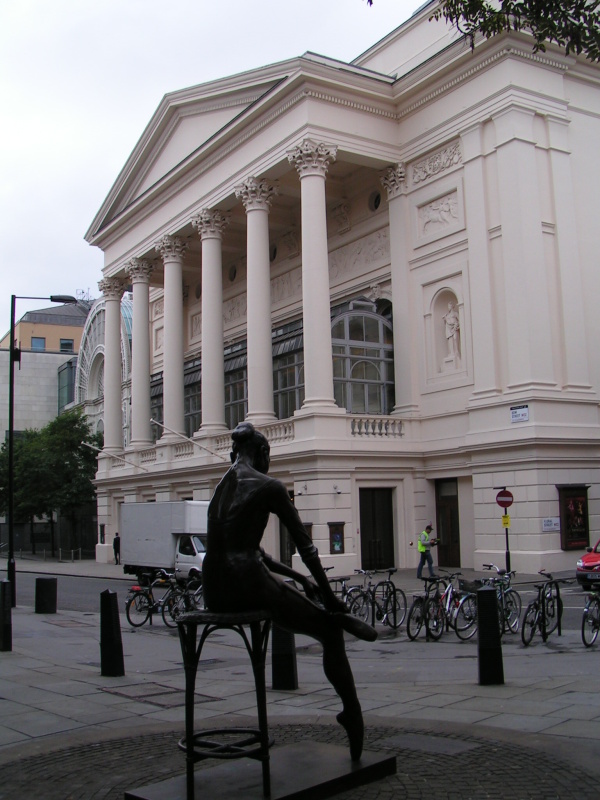 Covent Garden, Londýn
© Ivana Spurná
Národní galerie, Londýn
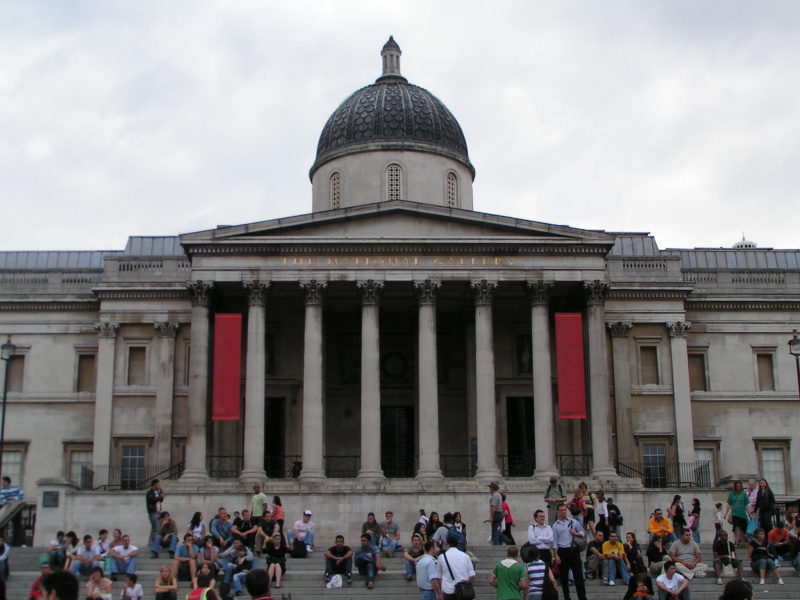 © Ivana Spurná
Braniborská brána, Berlín
Obr. 1
Kapitol, Washington, USA
Obr. 2
Architektura
Itálie:
Královský palác, La Scalla (Miláno)
Německo:
Braniborská brána (Berlín)
Stará pinakotéka, Glyptotéka (Mnichov)
Rusko:
Kazaňská katedrála (Petrohrad)
Čechy a Morava
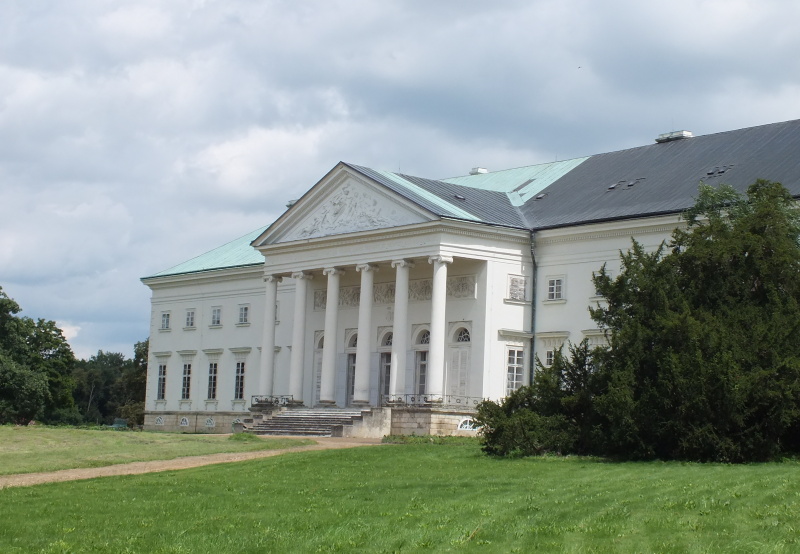 © Ivana Spurná
Stavovské divadlo 1781-1811, Praha
Obr. 3
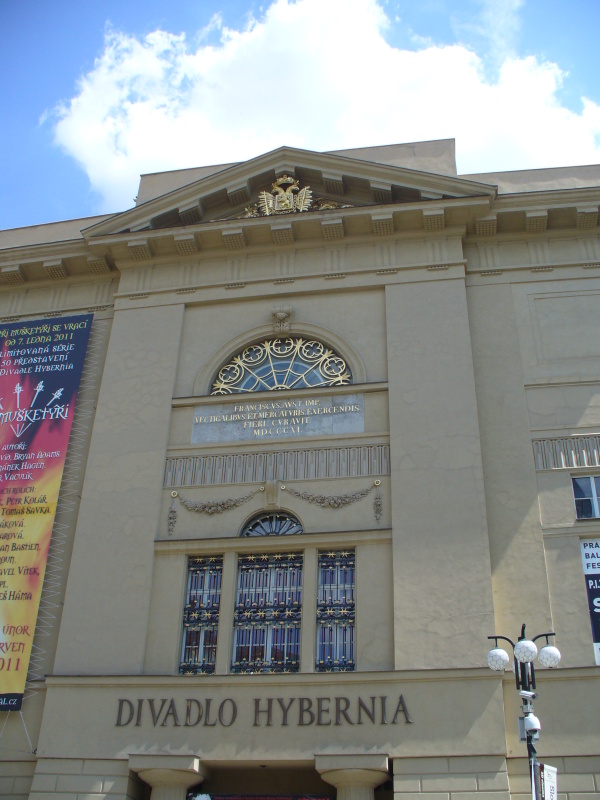 Dům U Hybernů,Praha
1808-1822
Klasicistní přestavba
© Ivana Spurná
zámek Kačina
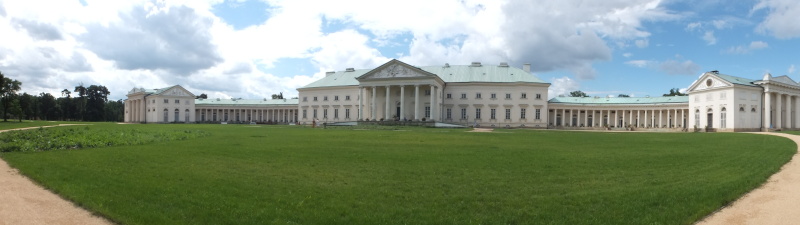 © Ivana Spurná
zámek Kačina
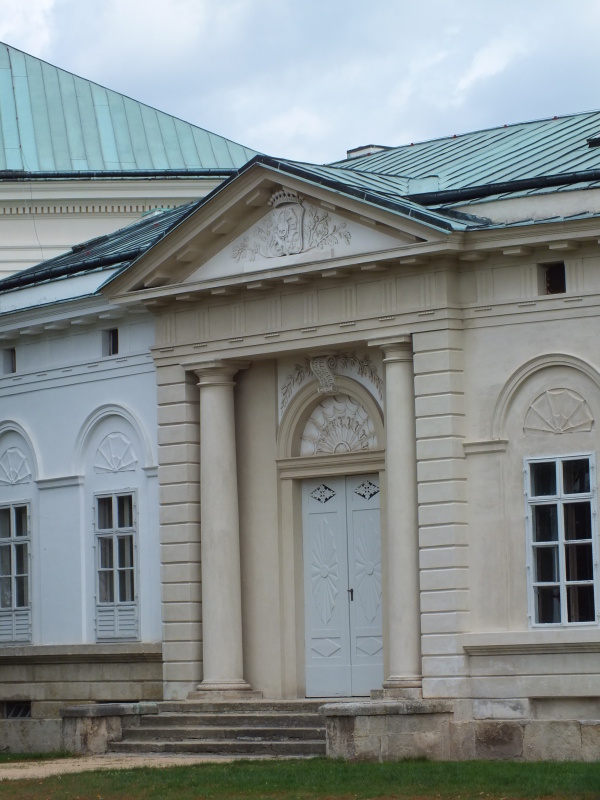 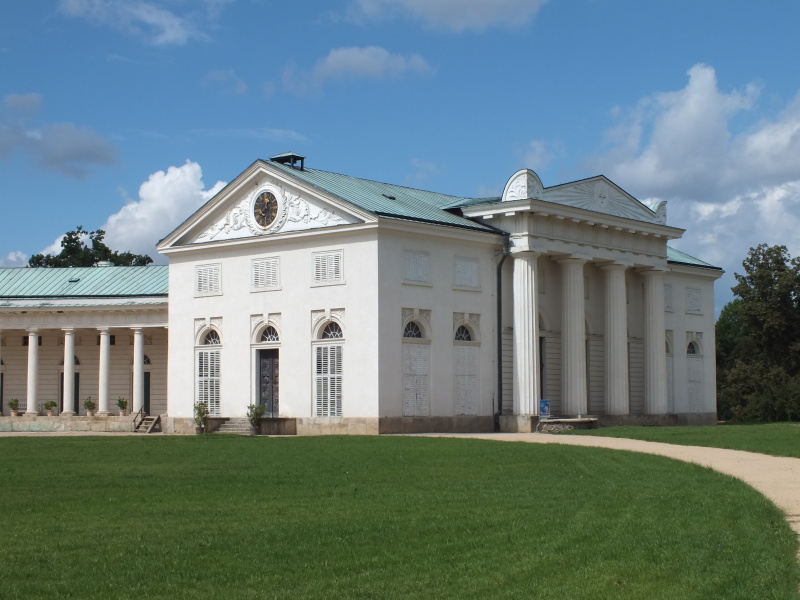 © Ivana Spurná
© Ivana Spurná
zámek Hradec nad Moravicí
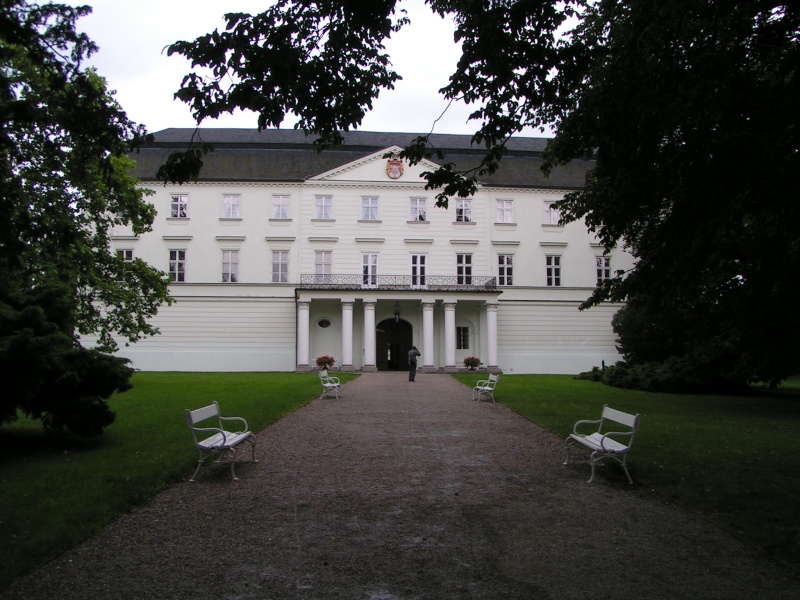 © Ivana Spurná
© Ivana Spurná
© Ivana Spurná
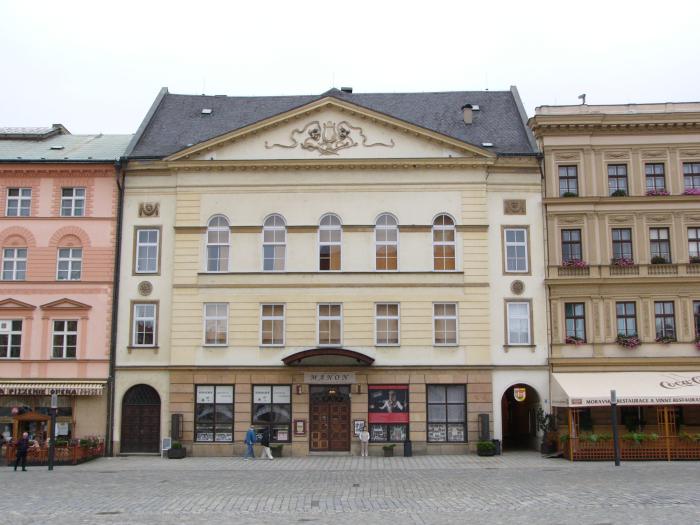 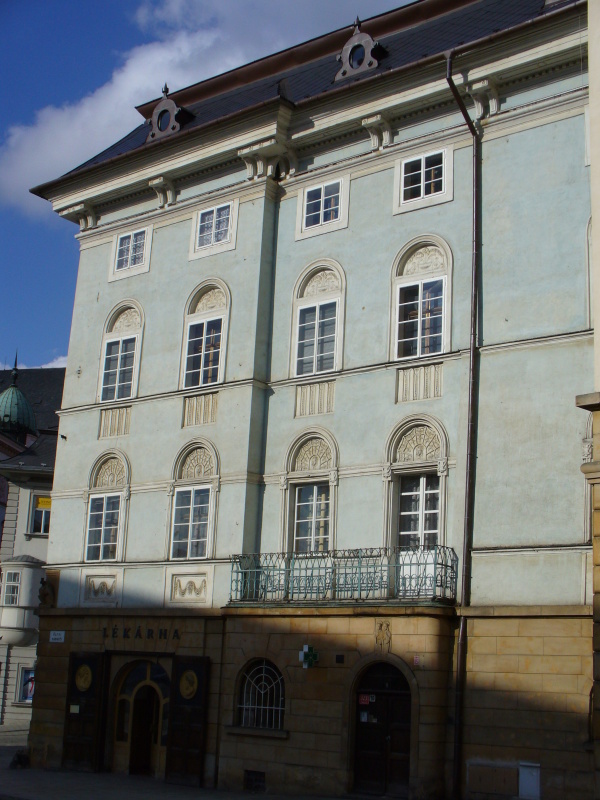 Určitě víte, kde se tyto stavby nacházejí?
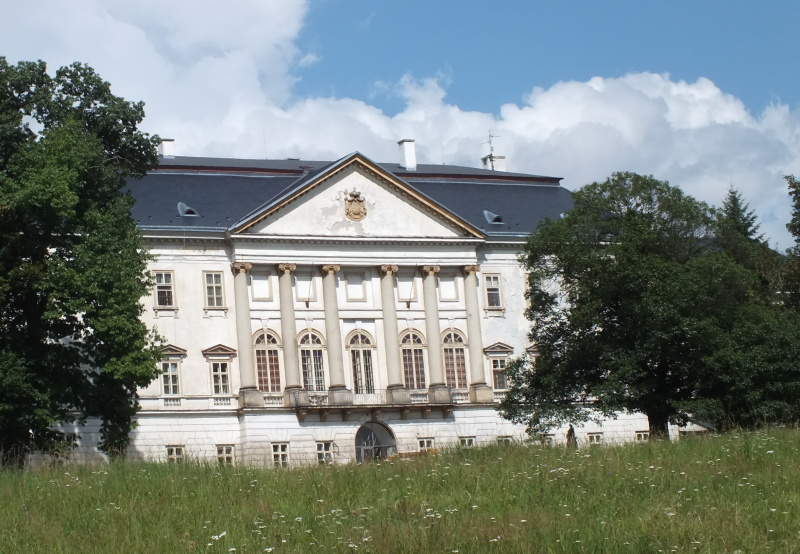 a/ Náměšť na Hané
	b/ Nové Zámky
	c/ Lednice
© Ivana Spurná
Čechy a Morava
Praha
Stavovské divadlo
Dům U Hybernů
Činžovní dům Platýz
Zámek Kačina
Zámecké parky se zahradami:
Veltrusy, Lednice, Valtice, Boskovice
Olomouc
Moravské divadlo
Krajinská lékárna 
Nové Zámky u Litovle
Sochařství
Náměty: antická mytologie

Antonio Canova, italský sochař
	 (ve službách Napoleona)
Bertel Thorvaldsen, dánský sochař

Václav Prachner (Alegorie Vltavy)
Antonio Canova, 1757-1822
Tři Grácie, 1812-1816
Obr. 5
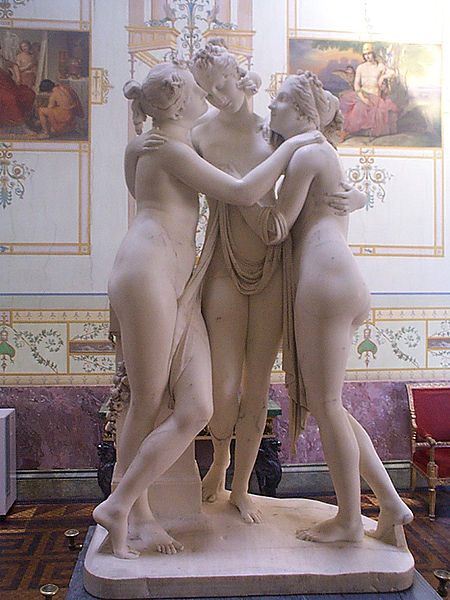 Amor a Psyché, 1793
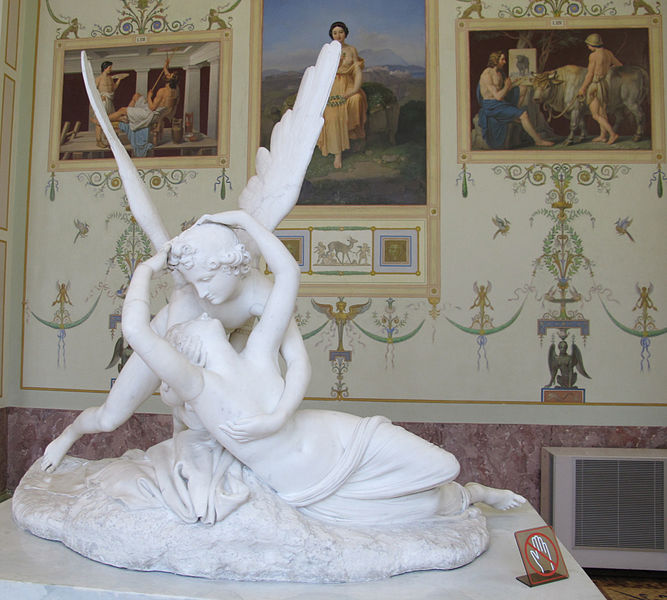 Obr. 4
Bertel Thorvaldsen, 1770-1844
Jáson, 1802-1803
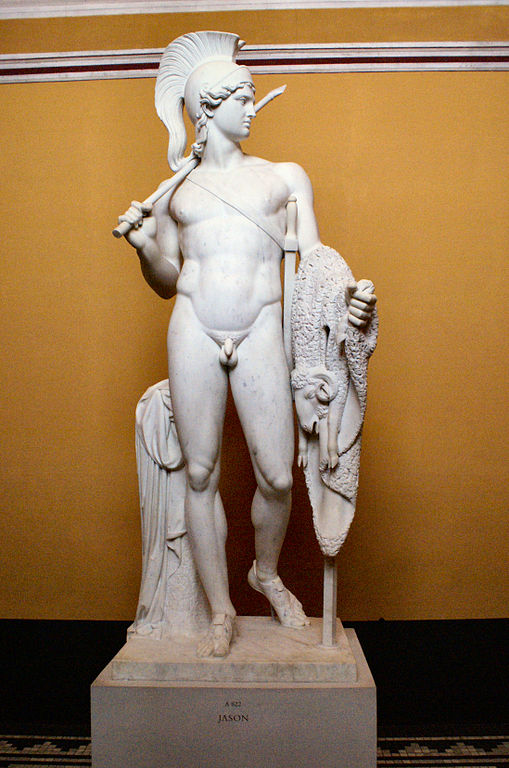 Obr. 7
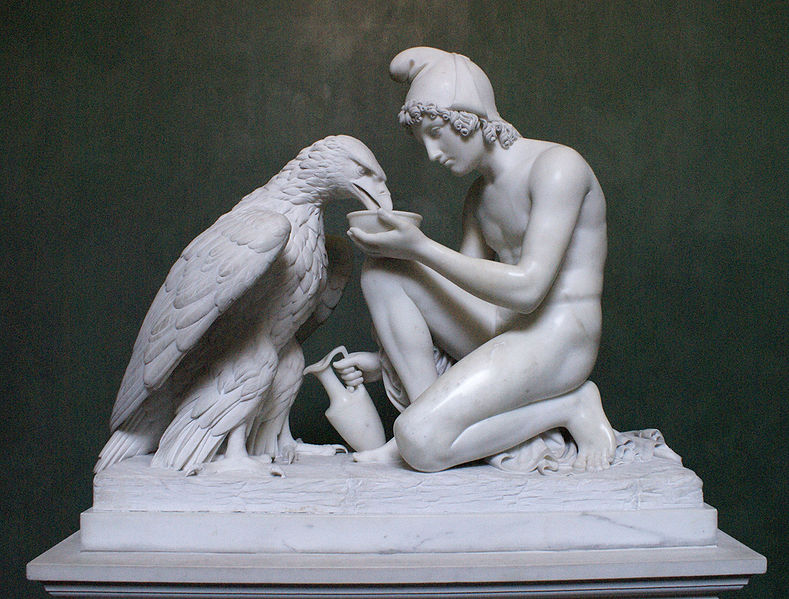 Jupiter and Ganymede, 1817
Obr. 6
Malířství
Náměty:
Řecká mytologie
Řecké a římské dějiny
Podobizny
Historické události
Jacques-Louis David, 1748-1825
Zavražděný Marat, 1793
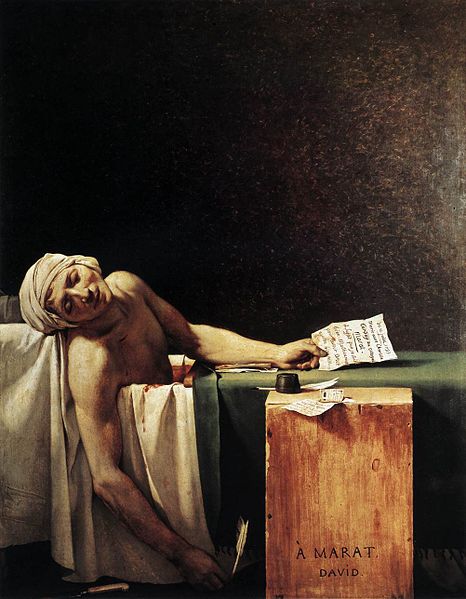 Obr. 8
J. L. David, Korunovace Napoleona, 1806
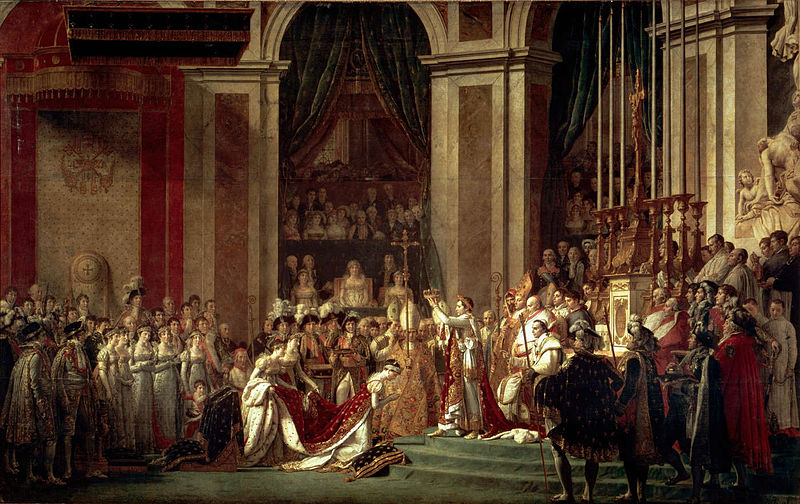 Obr. 9
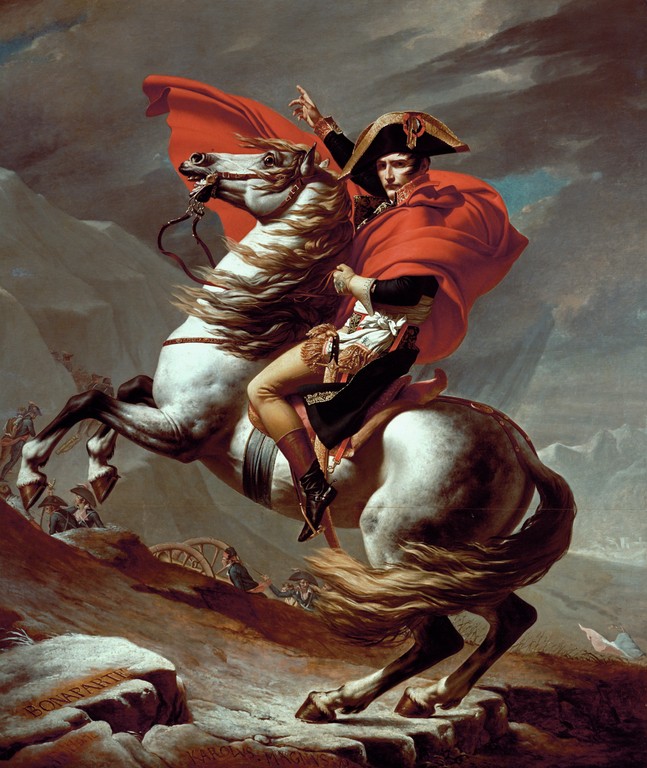 J. L. David Napoleon překračuje Alpy,1801
Obr. 10
J. L. David, Přísaha Horatiů, 1784
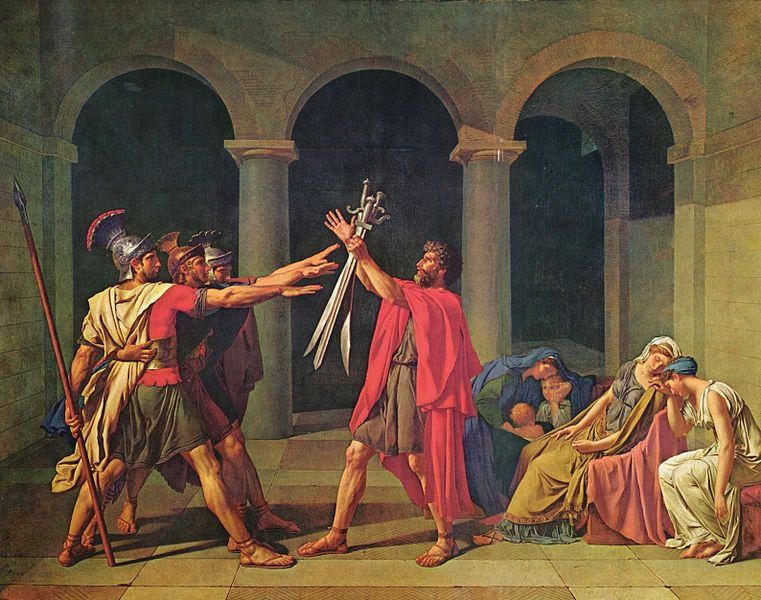 Obr. 11
J. L. David, Únos Sabinek, 1799
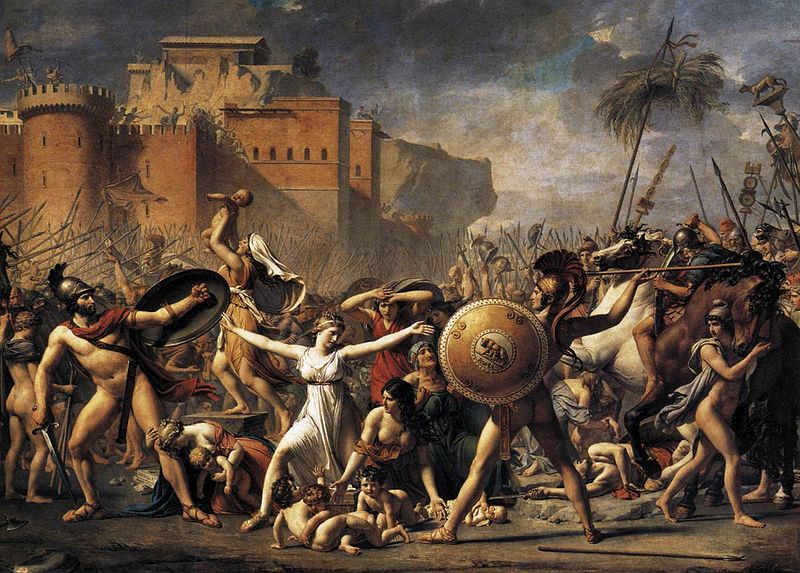 Obr. 12
J. A. D. Ingres 1780--1867
Oidipus a Sfinx, 1808
Slečna Rivierová, 1805
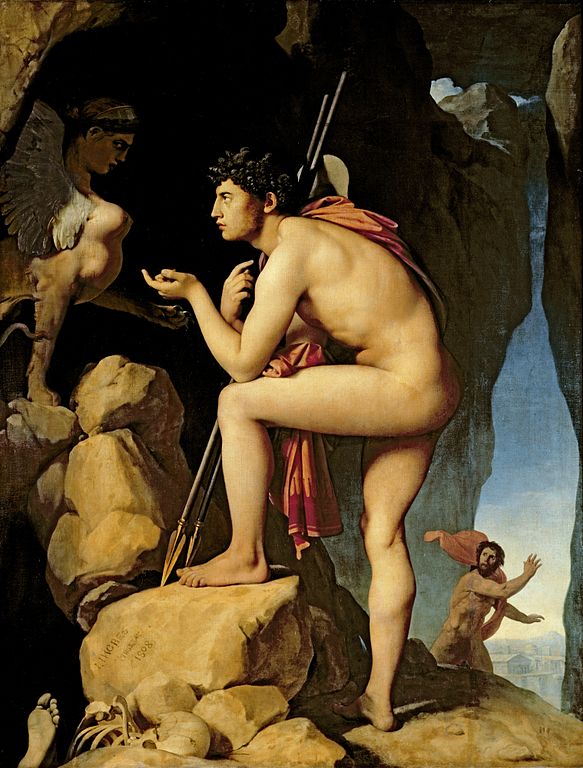 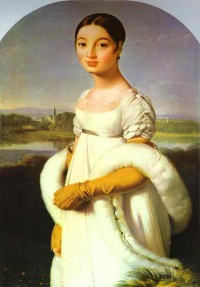 Obr. 14
Obr. 13
Francisco de Goya, 1746-1828Rodina Karla V., 1800
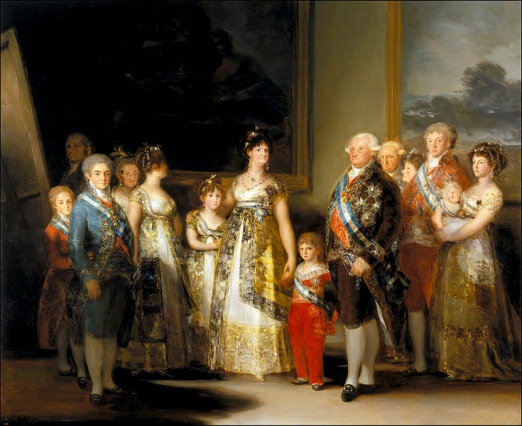 Obr. 15
Francisco de Goya
Nahá Maja, 1790-1800
Oblečená Maja 1800-1805
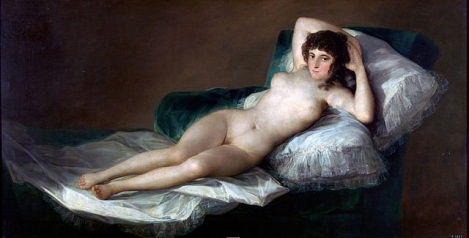 Obr. 16
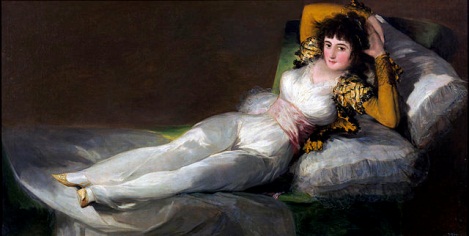 Obr. 17
Francisco de GoyaPoprava povstalců 3. května, 1808
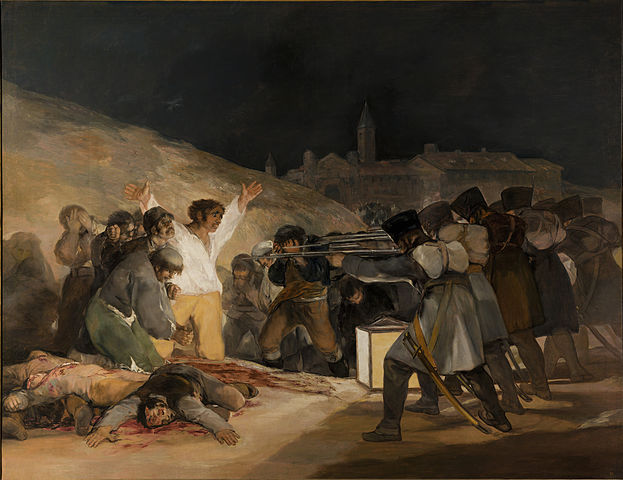 Obr. 18
Angl. krajináři 
J. Constable, W. Turner
Čeští krajináři
Antonín Machek
František Tkadlík
Antonín Mánes
Zopakujeme si

		Vyjmenujte 3 světové klasicistní stavby.
		Vyjmenujte 3 stavby na našem území.
		Kteří umělci pracovali pro Napoleona?
		Jaké památky se nacházejí v našem okolí?
		Kdo je autorem obrazu Zavražděný Marat?
		Znáte nějaké dílo, které namaloval F. de Goya?
		Jaké tematice se věnovali malíři a sochaři?
Citace
MRÁZ, Bohumír. Dějiny výtvarné kultury. 1. 2. uprav. vyd. Praha: IDEA SERVIS, 1995, 183 s. ISBN 80-85970-01-5.
MRÁZ, Bohumír. Dějiny výtvarné kultury. 2. 1. vyd. Praha: IDEA SERVIS, 1997, 209 s. ISBN 80-859-7013-9.
BERNHARD, Marianne. Universální lexikon umění: architektura, fotografie, grafika, malířství, osobnosti, sochařství, umělecká řemesla. 2. uprav. vyd. Překlad Otakar Mohyla. Praha: Grafoprint-Neubert, 1996, 491 s. ISBN 80-717-6393-4.
Citace. Obrazový materiál
Zdroj: [online]. [cit. 2012-10-12]. Dostupný pod licencí  Creative Commons na WWW:
http://commons.wikimedia.org/wiki/File:BrandenburgGate_FrontatNight_June_2004.jpg
http://commons.wikimedia.org/wiki/File:Capitol,_Washington,_D.C._USA3.jpg
http://commons.wikimedia.org/wiki/File:Stavovske_divadlo.jpg
http://commons.wikimedia.org/wiki/File:Antonio_canova,_amore_e_psiche,_ermitage,_1794-1797_02.JPG
http://commons.wikimedia.org/wiki/File:Canova-Three_Graces_0_degree_view.jpg
Zdroj: [online]. [cit. 2012-10-12]. Dostupný pod licencí  Public Domain na WWW:
http://commons.wikimedia.org/wiki/File:ThorvaldsensJason.jpg
http://commons.wikimedia.org/wiki/File:Thorvaldsens_Ganymedes.jpg
http://commons.wikimedia.org/wiki/File:Death_of_Marat_by_David.jpg
http://commons.wikimedia.org/wiki/File:Jacques-Louis_David_006.jpg
http://commons.wikimedia.org/wiki/File:David_napoleon.jpg
http://commons.wikimedia.org/wiki/File:Jacques-Louis_David_020.jpg
http://commons.wikimedia.org/wiki/File:The_Intervention_of_the_Sabine_Women.jpg
http://commons.wikimedia.org/wiki/File:Jean_Auguste_Dominique_Ingres_014.jpg
http://commons.wikimedia.org/wiki/File:IngresOdipusAndSphinx.jpg
http://commons.wikimedia.org/wiki/File:Francisco_de_Goya_y_Lucientes_054.jpg
http://commons.wikimedia.org/wiki/File:Goya_Maja_naga2.jpg
http://commons.wikimedia.org/wiki/File:Goya_Maja_ubrana2.jpg
http://commons.wikimedia.org/wiki/File:El_Tres_de_Mayo,_by_Francisco_de_Goya,_from_Prado_in_Google_Earth.jpg